МИНИСТЕРСТВО ОБЩЕГО И  ПРОФЕССИОНАЛЬНОГО ОБРАЗОВАНИЯ СВЕРДЛОВСКОЙ ОБЛАСТИГосударственное бюджетное профессиональное образовательное учреждениеСвердловской области «Каменск-Уральский педагогический колледж»
Архитектура и изобразительное искусство на примере творчества Растелли, Никитина.
Работу выполнила студентка13 Б группы Акуленко Дарья Романовна
Бартоломео Растрелли
Русский архитектор итальянского происхождения, академик архитектуры Императорской Академии художеств. Наиболее яркий представитель так называемого елизаветинского барокко. Сын обрусевшего итальянца Б. К. Растрелли. 
Родился: 1700 г.,Париж , Королевство Франция
Умер: 1771 г. (71 год),Санкт-Петербург , Российская империя
Проекты обрамления оконных, дверных проёмов и ниш для Зимнего дворца (1, 2), окна деревянной галереи у Монплезира (3). 1750-е гг.
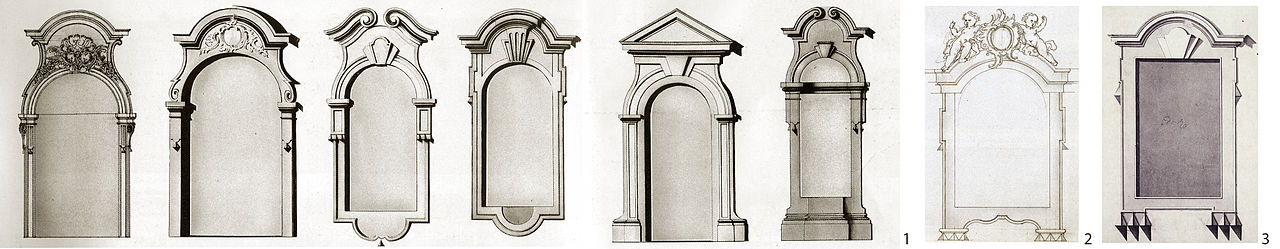 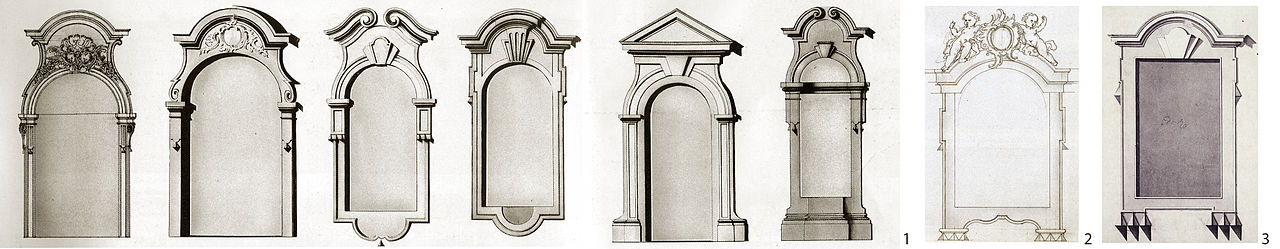 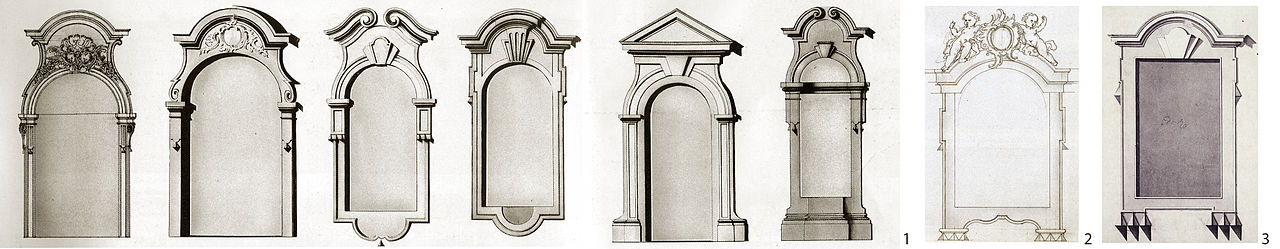 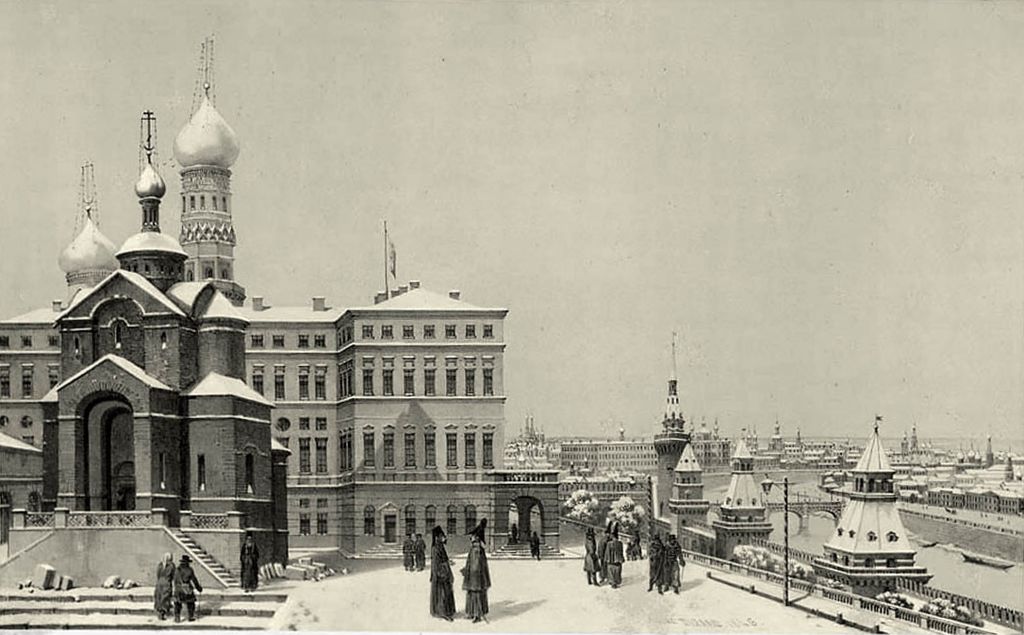 Зимний Кремлёвский дворец
Йорданская лестница также творение Растрелли
Анничков дворец
Иван Никитич Никитин
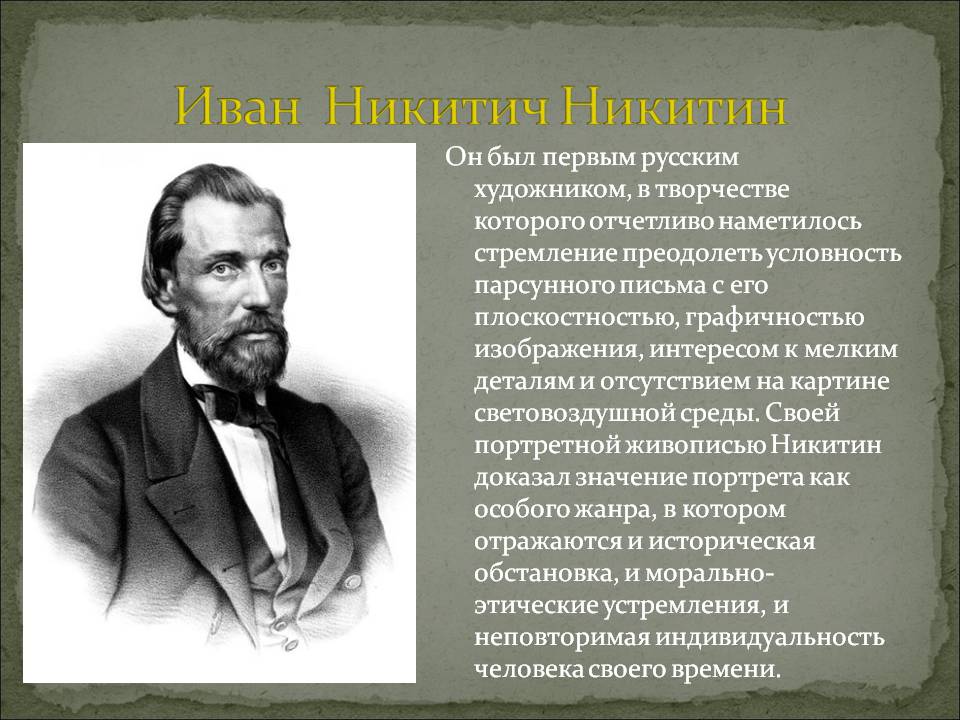 Русский живописец-портретист, основатель русской портретной школы XVIII века.
 
Родился: Москва
Умер: 1742 г.
Портрет Елизаветы Петровны ребенком. 1712-13 г
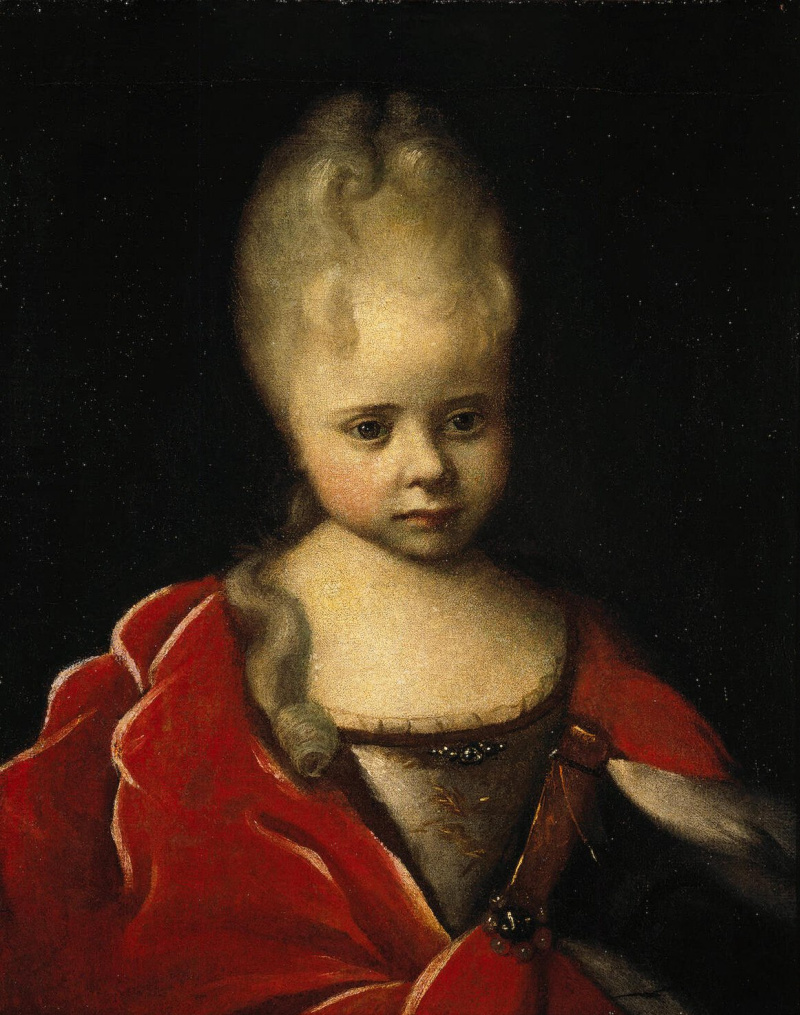 Самое раннее из известных 18 полотен придворного художника Петра I. Пышный парадный костюм ребенка, тяжелое платье с большим декольте, горностаевая мантия на плечах, высокая прическа взрослой дамы - дань требованиям времени
Портрет царевны Прасковьи Ивановны. 1714. ГРМ
Прасковья Ивановна (1694—1731) — царевна, младшая дочь царя Ивана V Алексеевича и царицы Прасковьи Федоровны (урожденной Салтыковой), племянница Петра I.
Портрет царевны Натальи Алексеевны, не позднее 1716, ГТГ
Наталья Алексеевна (1673—1716)-Дочь царя Алексея Михайловича и его второй жены, Натальи Кирилловны Нарышкиной, любимая сестра Петра I.  

C ее именем связано развитие русского театра.
Портрет цесаревны Анны Петровны, не позднее 1716, ГТГ
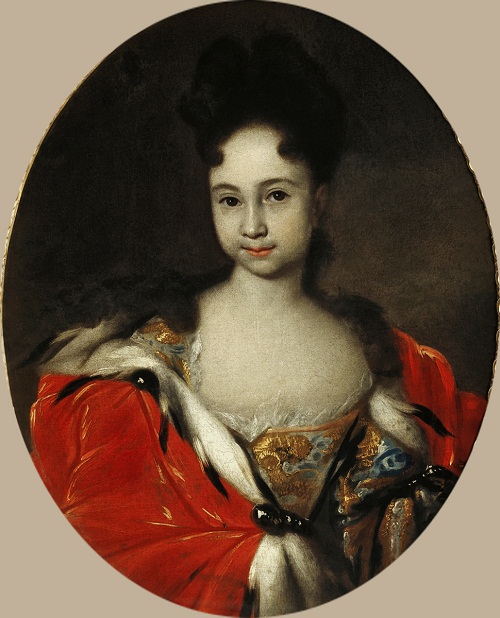 Анна Петровна (1708—1728) — старшая дочь Петра I и Екатерины I. В 1725 году вышла замуж за герцога Карла Фридриха Голштейн-Готорского. Мать императора Петра III.
Портрет Петра I, ГРМ, Первая половина 1720-х
Последний царь всея Руси и первый Император Всероссийский.
Художник с сочувствием раскрывает следы тяжких государственных трудов, нелегкой жизненной борьбы Петра I, грусть и усталость в глазах стареющего уже человека...
Спасибо за внимание!